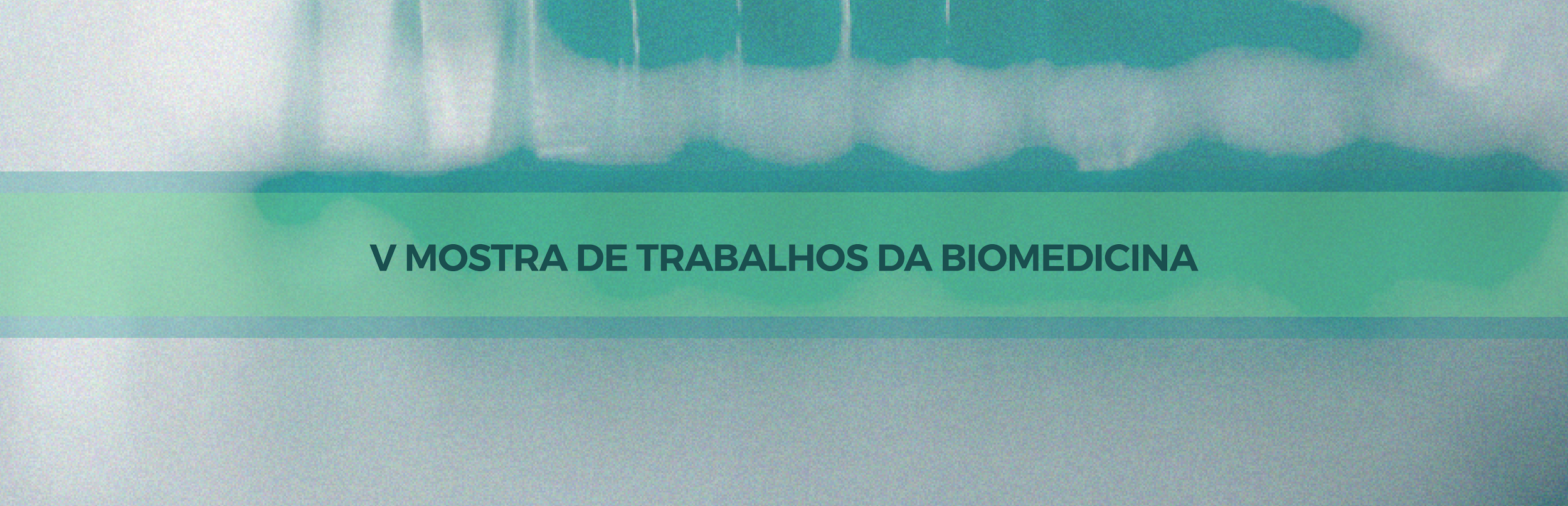 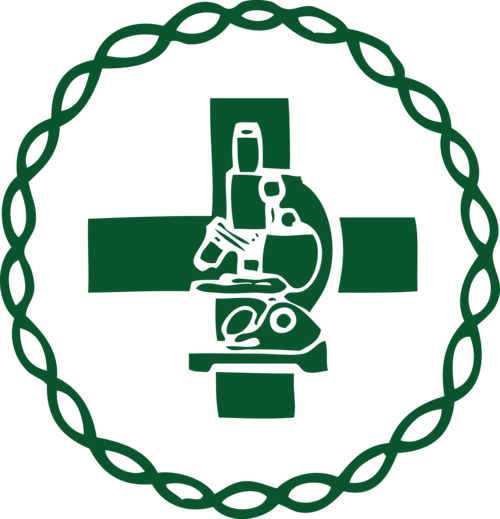 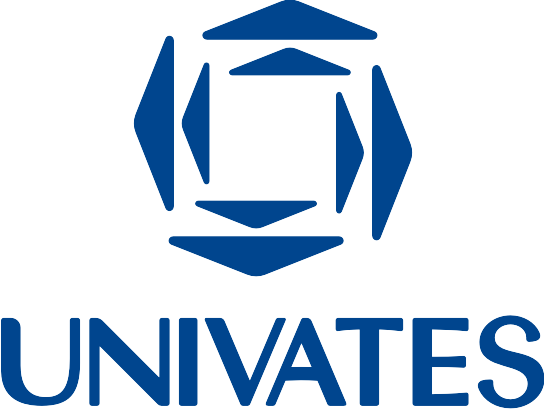 Universidade do Vale do Taquari – Univates
Centro de Ciências Biológicas e da Saúde – CCBS 
Curso de Biomedicina
Título
Nome Sobrenome, Nome Sobrenome, Nome Sobrenome
INTRODUÇÃO
OBJETIVO
Este estudo teve como objetivo texto texto texto texto texto texto texto texto texto texto texto texto texto texto texto texto texto texto texto texto.
Texto texto texto texto texto texto texto texto texto texto texto texto texto texto texto texto texto texto texto texto texto texto texto texto texto (Autor et al., 2014). Texto texto texto texto texto texto texto texto texto texto texto texto texto texto texto texto texto texto texto texto texto (Autor, 2013; Autor, 2014; Autor et al., 2016). 
          Texto texto texto texto texto texto texto texto texto texto texto texto texto (Autor, 2014). Texto texto texto texto texto texto texto texto texto texto texto texto texto texto texto texto texto texto texto texto texto texto texto texto texto texto texto texto texto texto texto texto (Autor, 2014; Autor, 2016). 
          Texto texto texto texto texto texto texto texto texto texto texto texto texto texto texto texto texto texto texto texto texto texto texto texto texto (Autor, 2014). Texto texto texto texto texto texto texto texto texto texto texto texto texto texto texto texto texto texto texto texto texto texto texto texto texto texto (Autor, 2014; Autor, 2014; Autor, 2017).
METODOLOGIA
Texto texto texto texto texto texto texto texto texto texto texto texto texto texto texto texto texto texto texto texto texto texto texto texto texto. Texto texto texto texto texto texto texto texto texto texto texto texto texto texto texto texto texto texto texto texto texto texto texto texto texto texto texto texto texto texto texto texto (Autor, 2014; Autor, 2015). 
          Texto texto texto texto texto texto texto texto texto texto texto texto texto texto texto texto texto texto texto texto texto texto texto texto texto texto texto texto . Texto texto texto texto texto texto texto texto texto texto texto texto texto texto texto texto texto texto texto texto texto texto texto texto texto texto (Autor, 2014; Autor, 2016 Autor, 2018).
IMAGENS
IMAGENS/ESQUEMAS
RESULTADOS
Texto texto texto texto texto texto texto texto texto texto texto texto texto texto texto texto texto texto texto texto texto texto texto texto texto. Texto texto texto texto texto texto texto texto texto texto texto texto texto texto texto texto texto texto texto . 
          Texto texto texto texto texto texto texto texto texto texto texto texto texto texto texto texto texto texto texto texto texto texto (Autor, 2014). Texto texto texto texto texto texto texto texto texto texto texto texto texto texto texto texto texto texto texto texto texto texto texto texto texto texto texto texto texto texto texto texto (Autor, 2017; Autor, 2018). 
          Texto texto texto texto texto texto texto texto texto texto texto texto texto texto texto texto texto texto texto texto texto texto texto texto texto (Autor, 2014). Texto texto texto texto texto texto texto texto texto texto texto texto texto texto texto texto texto texto texto texto texto texto texto texto texto texto (Autor, 2014; Autor, 2016; Autor, 2018).
IMAGENS/ESQUEMAS
CONCLUSÕES
Texto texto texto texto texto texto texto texto texto texto texto texto texto texto texto texto texto texto texto texto texto texto texto texto texto.
REFERÊNCIAS
De aordo com as normas do Manual da Univates.